IBEC West Regional Executive CommitteeCensus 2016 and Policy Implications – The West RegionDeirdre Frost 10th May 2017
Western Development Commission (WDC)
7 county Western Region

State body – Department of Arts, Heritage, Regional, Rural & Gaeltacht Affairs

WDC Act 1998 
	‘….foster and promote the economic and social development of the Western Region’
WDC – What we do
Inform policy-making through analysis 
of Region’s issues & needs 
(e.g. infrastructure, labour market) 

Promotion – www.lookwest.ie 

Development of region’s resources
	e.g.Creative sector, Tourism, 	Renewable energy

WDC Investment Fund – Risk capital to SMEs
Update for IBEC West
Census 2016 – West Region findings

WDC work to support IBEC West Region
National Planning Framework – key asks
Capital Plan – Mid-term Review – key asks

Other relevant WDC work
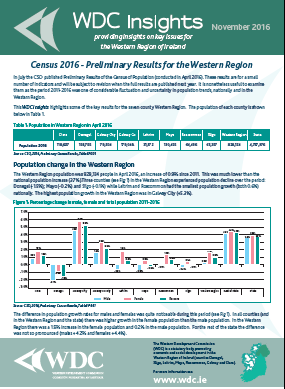 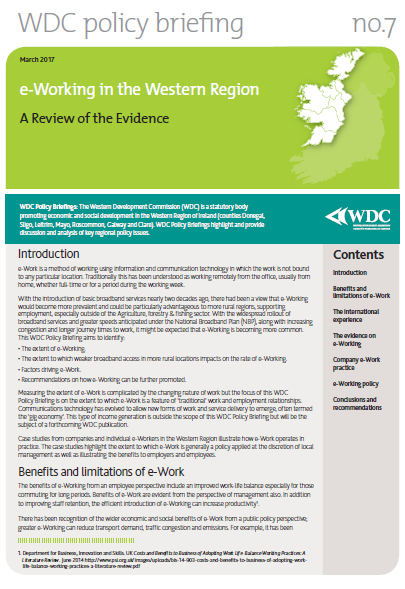 Census 2016 – The West Region
Published results to-date
Preliminary Results 			July 2016
Summary Results – part 1 	6 April 2016
Profile 1 – Housing in Ireland 	20 April 2017

Forthcoming
Profile 2 – Population Distribution & Movements – 11 May

Profile 3 –Profile 11 throughout 2017
Census 2016 - Population & Population Change
Census 2016 – Aspects of Population Change
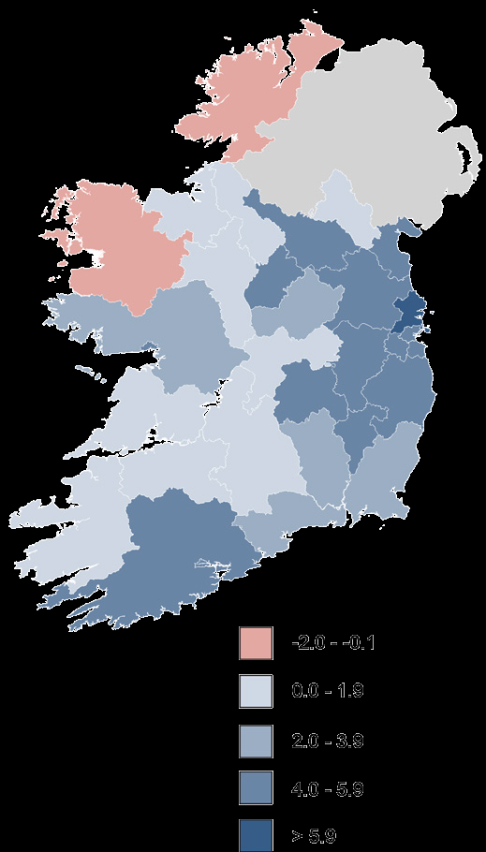 Pop change
Galway city 4.2%
Co. Galway 2.4%
Co. Roscommon 0.7% 
Mayo -0.1%

Age: State average = 37.4 years
Galway – 38 years
Mayo – 40.2 yrs
Roscommon – 39.7 yrs
Census 2016 – Age structure
Dependency: Age (0-14) + (65+)/ (15-64)

State – 52.7%
Galway city – 39% (lowest nationally)
Galway county – 59.2%
Mayo –  61.1% (one of the highest)
Roscommon – 60.8%

Dependency ratios also reflect movement of young people to 3rd level and people 65 yrs+ continuing to work
Census 2016 – Housing
Housing stock – marginal changes, Roscommon decline

Vacancy rate – Apart from Galway city, higher than state average 

Spare capacity!
Census 2016 Summary – findings to date
West region – Strong population growth in Galway city & to a lesser extent Co. Galway

Minimal change in Roscommon and Mayo

Ageing population especially in Mayo & Roscommon  (education a factor)

Limited change in housing stock, compared to elsewhere there is capacity in the regions!

Much more detail to follow  – sub county data and other topics.

WDC Policy Analysis team to provide further analyses as results become available throughout 2017
Policy Implications I – National Planning Framework(NPF)
Move from ‘business as usual’ . Then development of other centres – Limerick, Galway, Sligo, Letterkenny

Key towns important also

Potential of regional centres but needs better links and investment

State Investment needs to be evaluated in context of supporting better regional balance (CBA methodologies)

Effective implementation
Policy Implications II – Capital Investment
Long-term implications – need to align to NPF

Communications: National Broadband Plan

Transport
Roads – Inter-regional links; Atlantic Corridor Limerick to Letterkenny, N6- Galway City by-pass, (N4&N5 – with IBEC)
Secondary, regional & local roads
Air – Ireland West & Shannon
Rail & bus Transport – accessibility for workers and residents

Energy infrastructure – improvements to the electricity grid, connections to gas grid
WDC forthcoming work
NPF Draft Plan, another submission & Oireachtas approval

WDC Analysis of Census outputs
Regional Labour markets and Travel to Work – Autumn

Further Census results
Pop distribution & Movements (May)
Commuting (August)
Education & Skills (November)
Employment & industry (December)

WDC Insights, sign up for weekly blog posts – summaries of key policy issues
Thank You                                Q&AAll publications at www.wdc.ie/publications/Sign up for Insights mailing list email policyanalysis@wdc.ie Follow blog at //wdcinsights.wordpress.com/ http://www.wdc.ie/policy/wdc-insights-blog/ deirdrefrost@wdc.ie